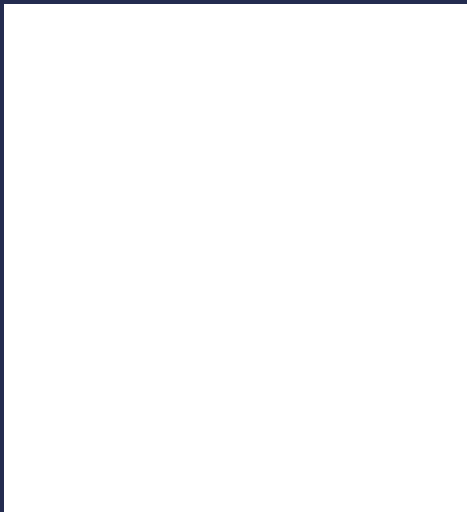 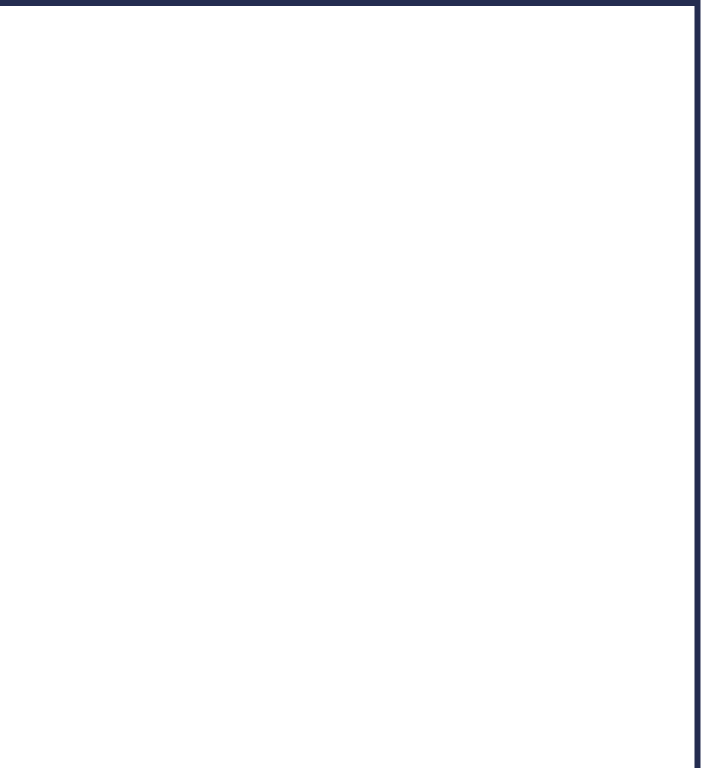 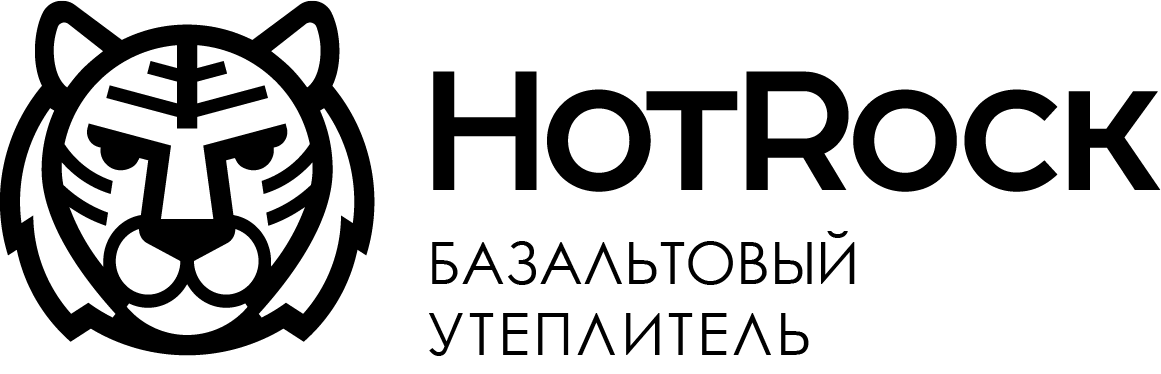 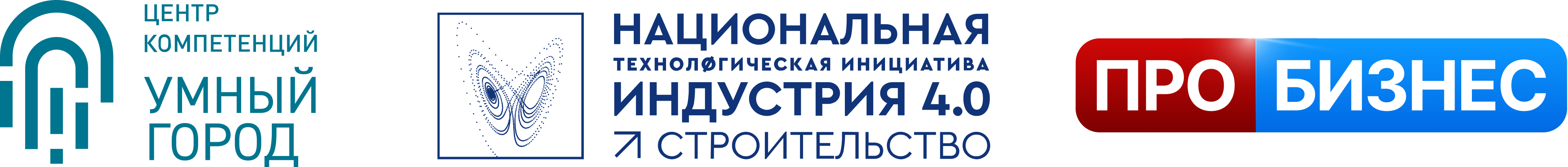 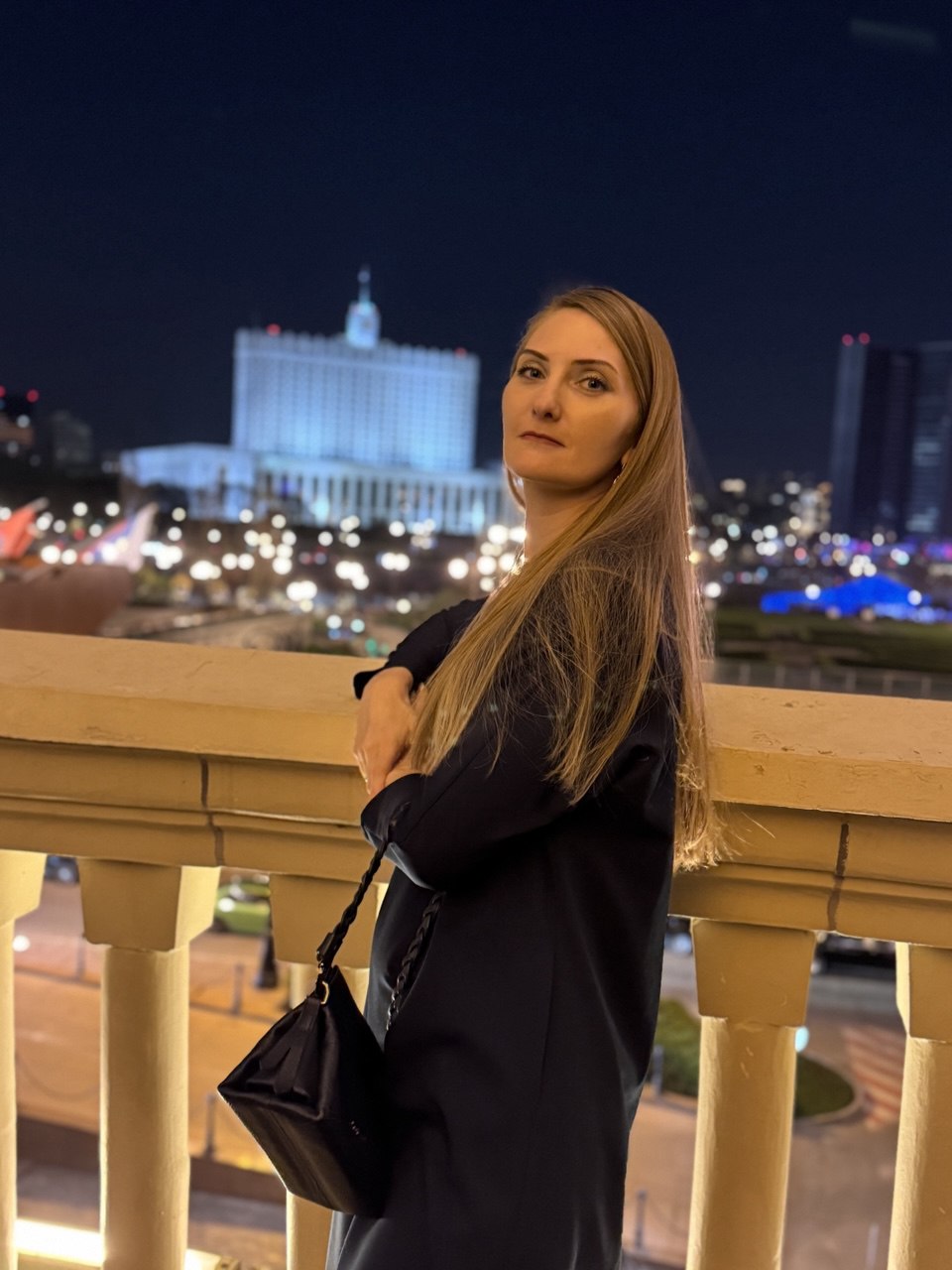 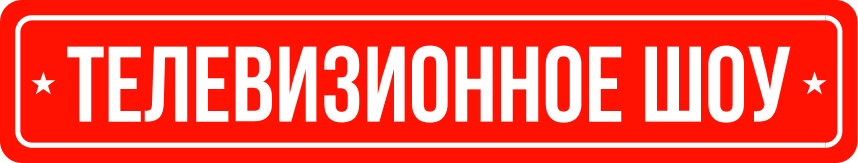 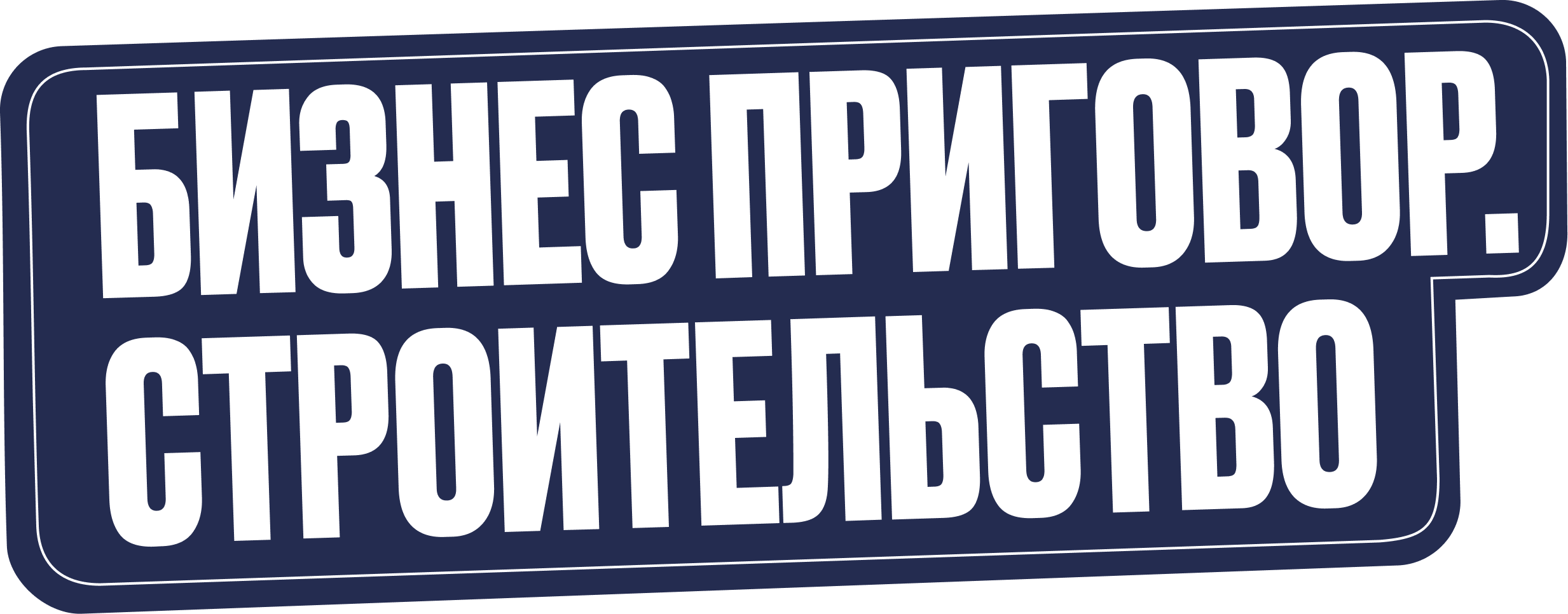 Елена Пашкова 
Генеральный директор
ООО «СТМ»
Базальтовый утеплитель
HotRock
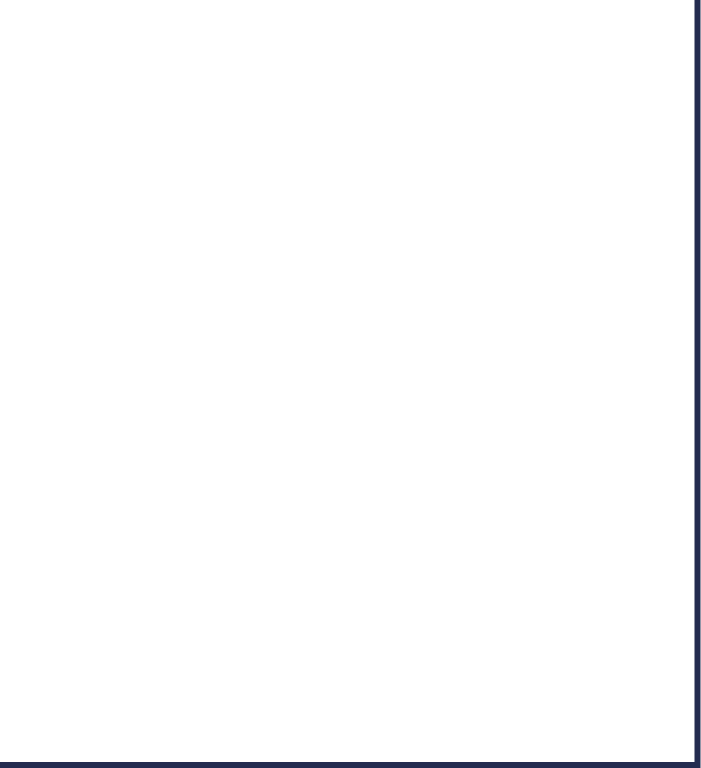 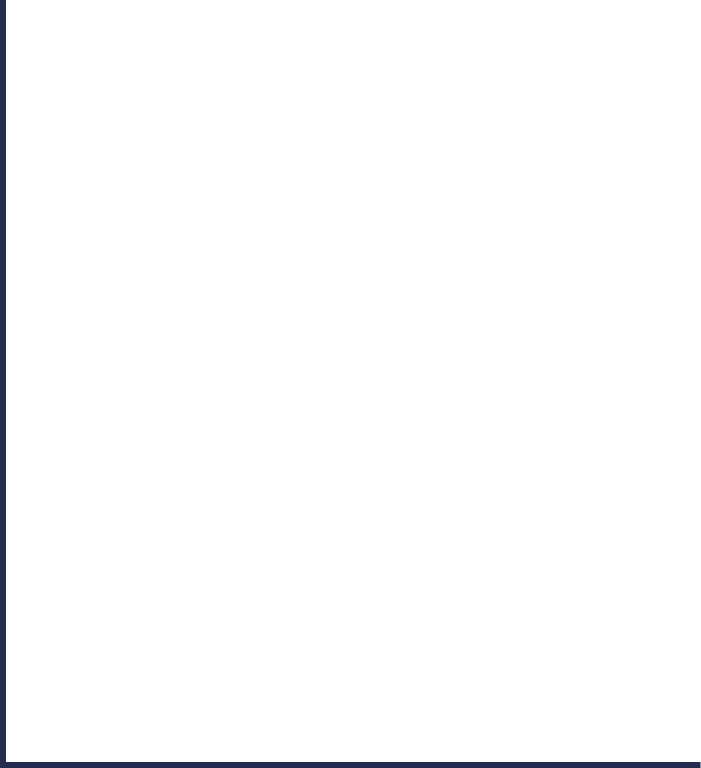 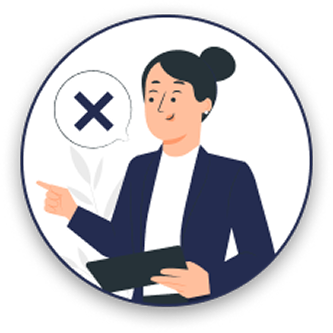 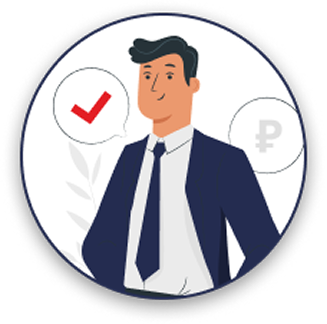 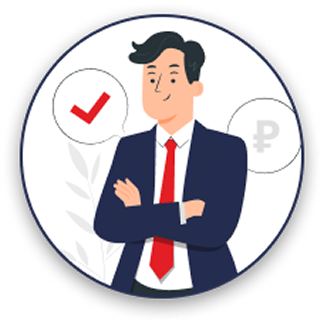 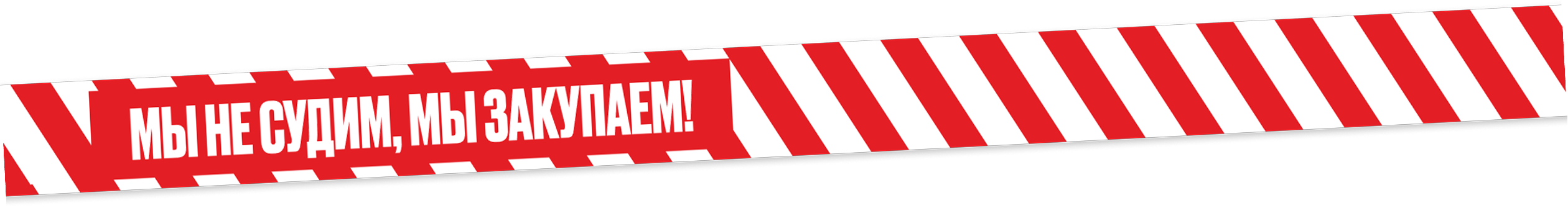 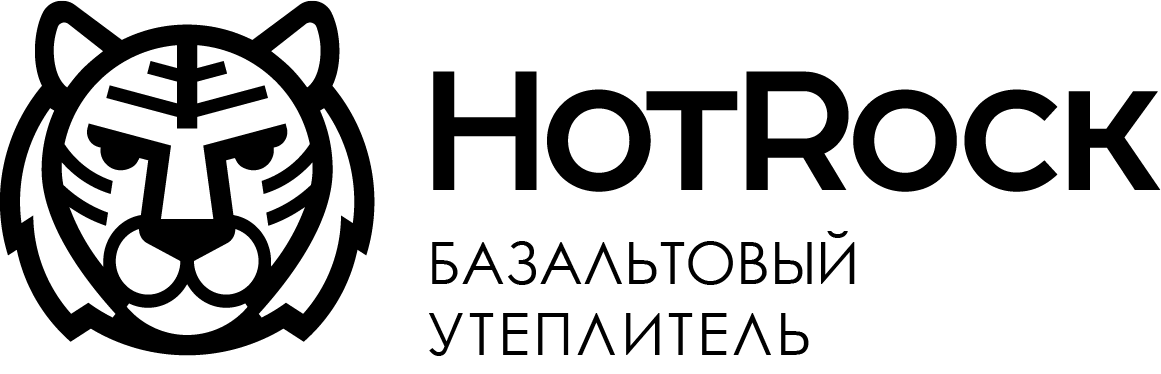 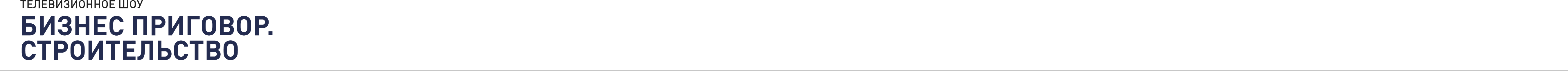 ПРИРОДА ТЕПЛА
Качественный утеплитель – основа энергоэффективного и долговечного строительства.
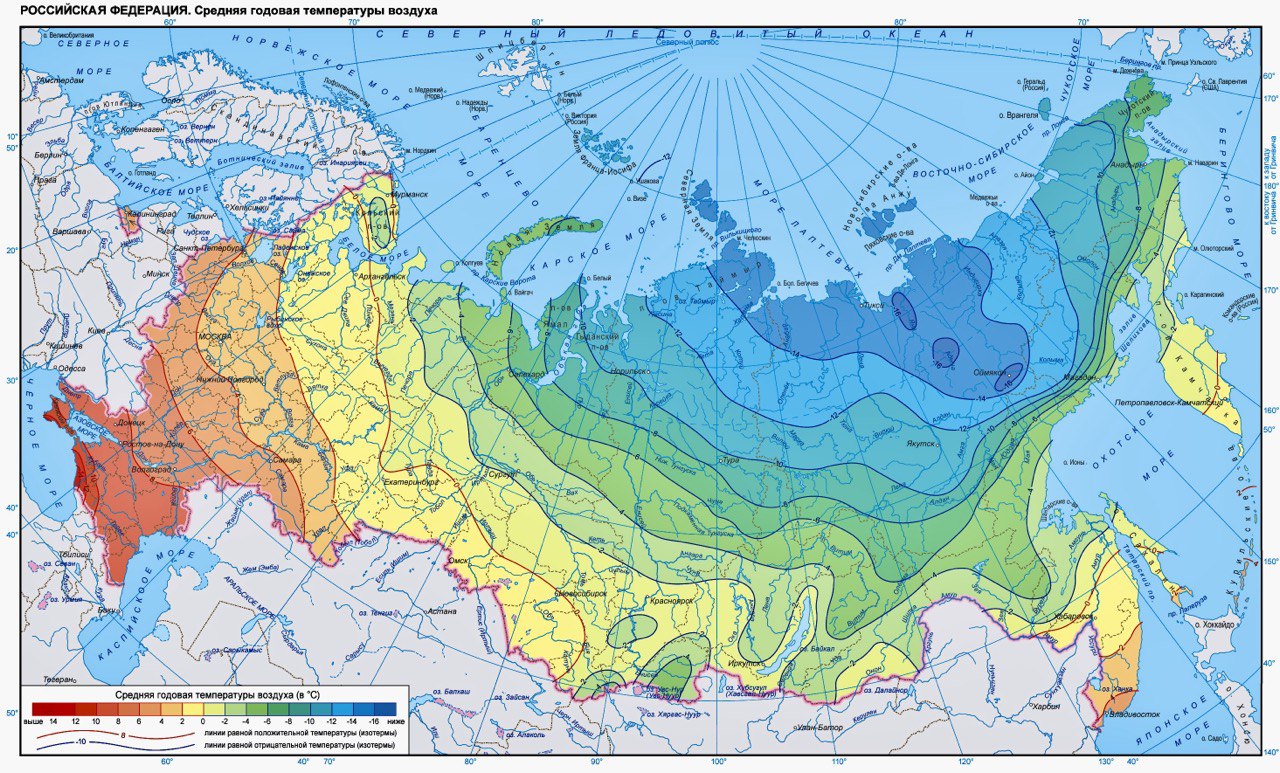 Россия – северная страна
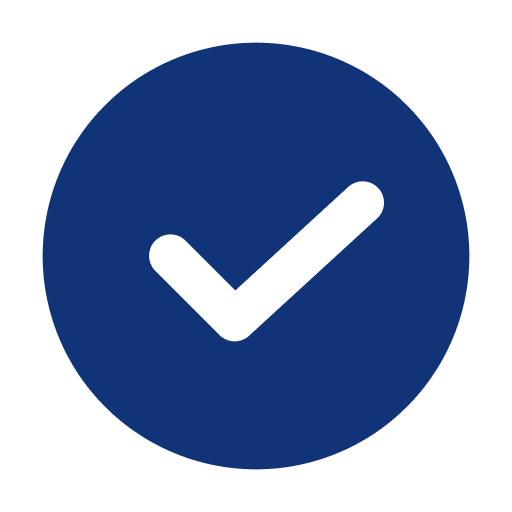 Только 3% жилого фонда РФ являются энергоэффективными. 38% – доля энергоэффективного жилья в текущем строительстве.
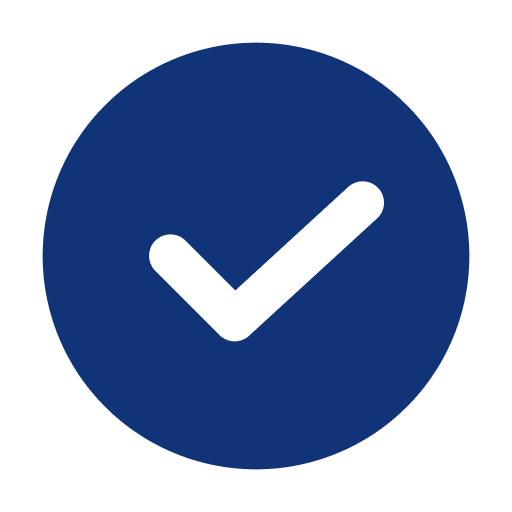 Российский менталитет. Консервативное отношение к отоплению.
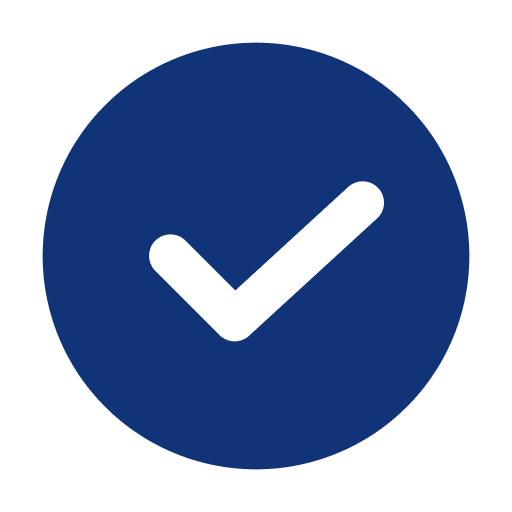 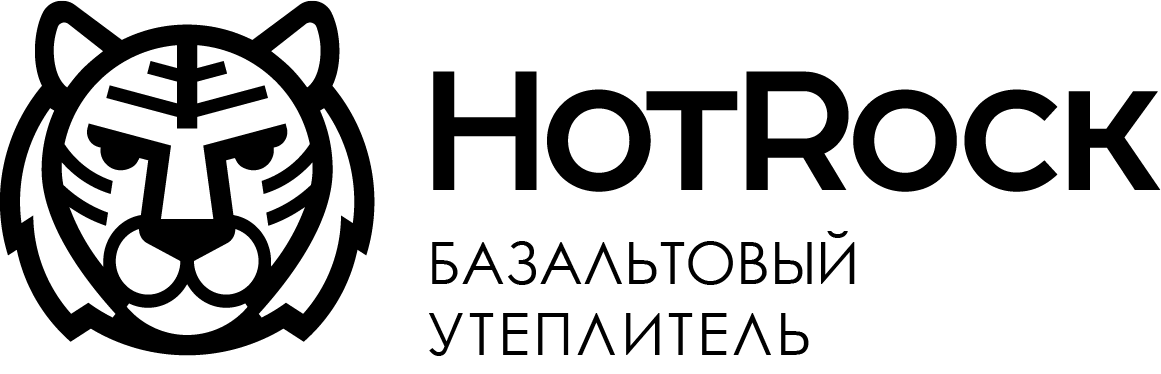 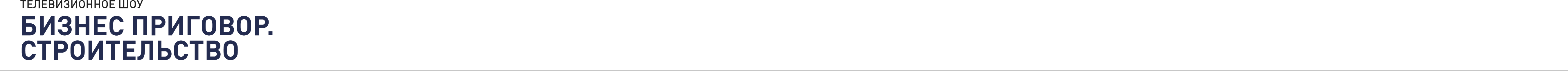 ВЫСОКАЯ НЕОПРЕДЕЛЕННОСТЬ
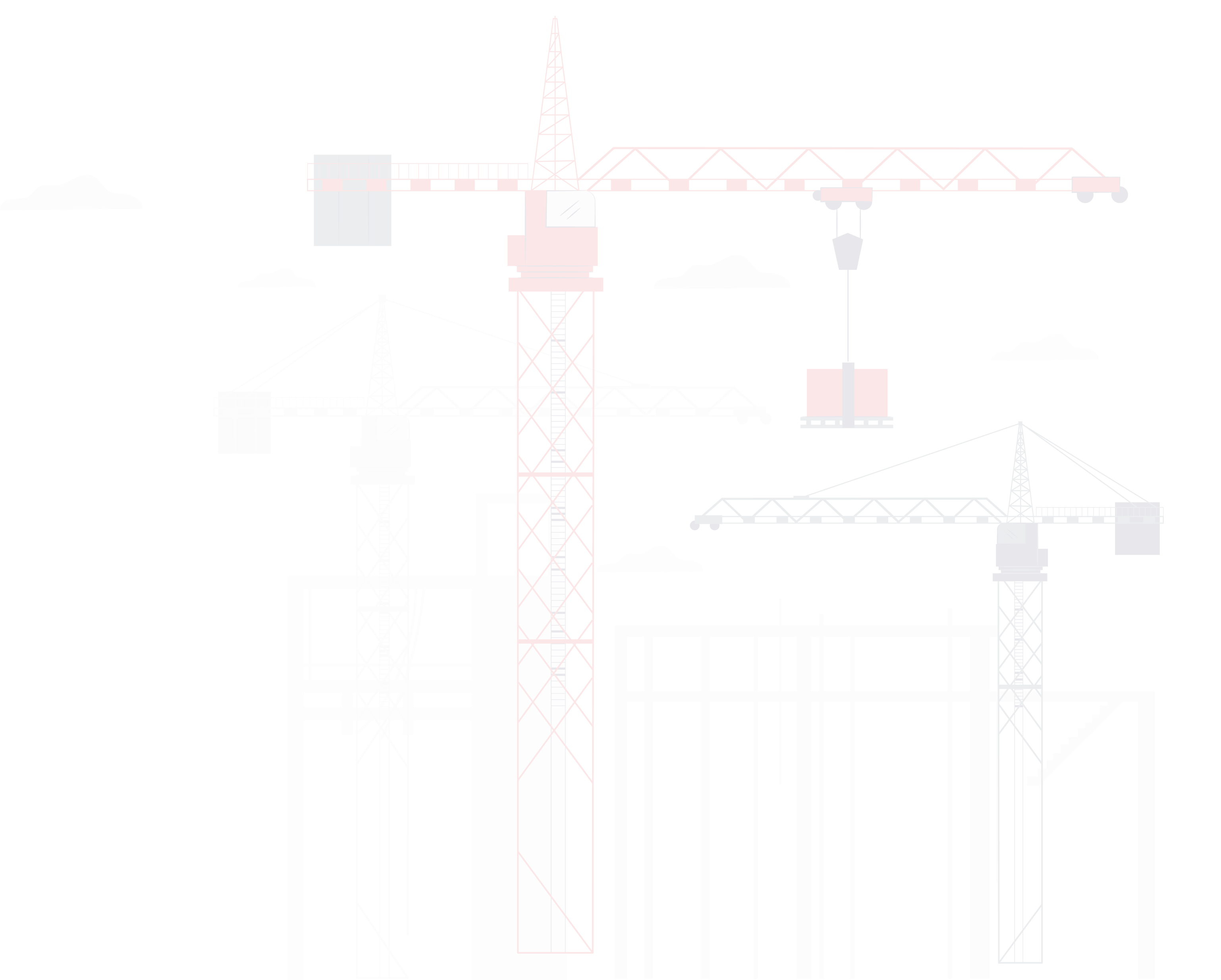 Боли потребителей:
Постоянные колебания цен. Стоимость теплоизоляции за 3 года выросла в 2 раза
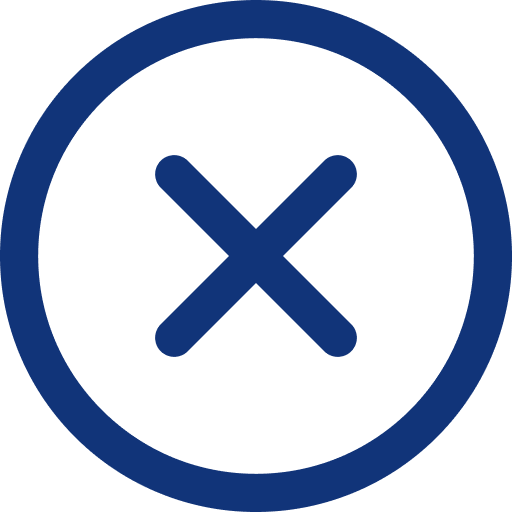 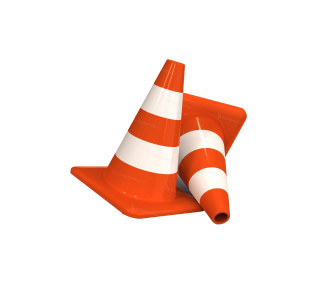 Сложность планирования закупок. Квотирование
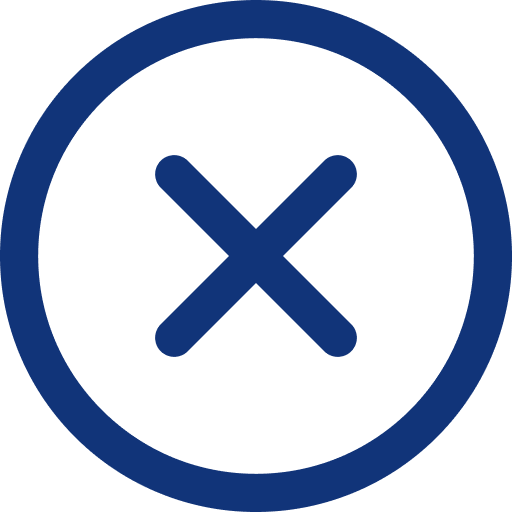 Высокая доля логистики в цене товара
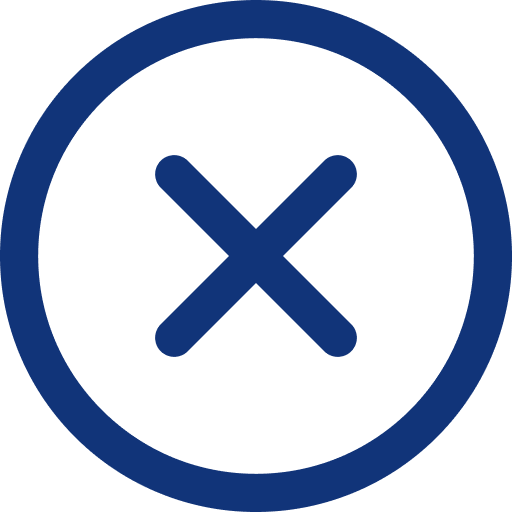 Сложность подбора аналога. Разрозненность ассортимента между производителями
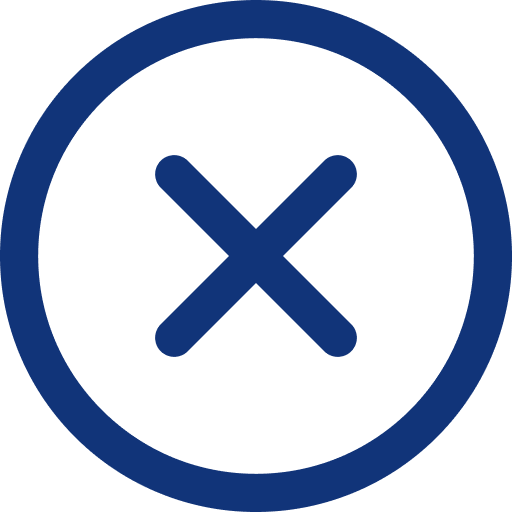 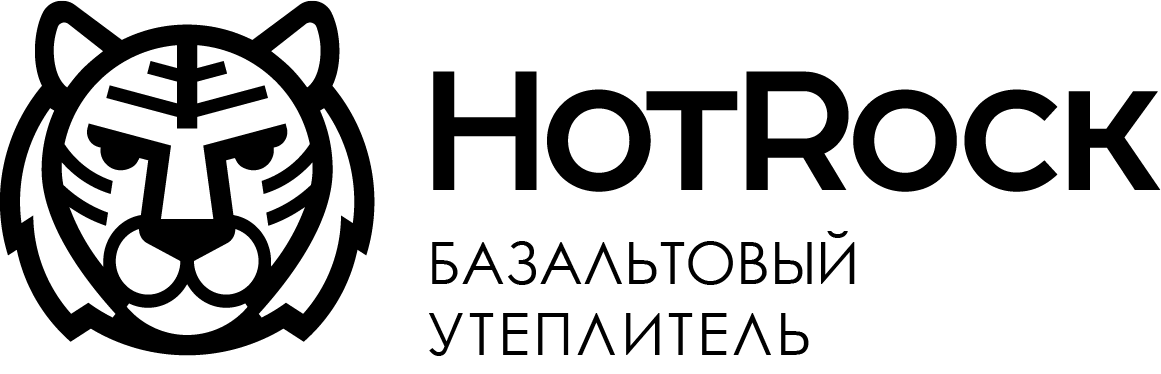 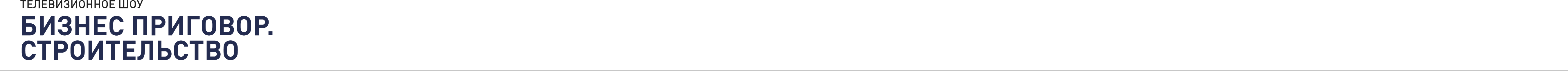 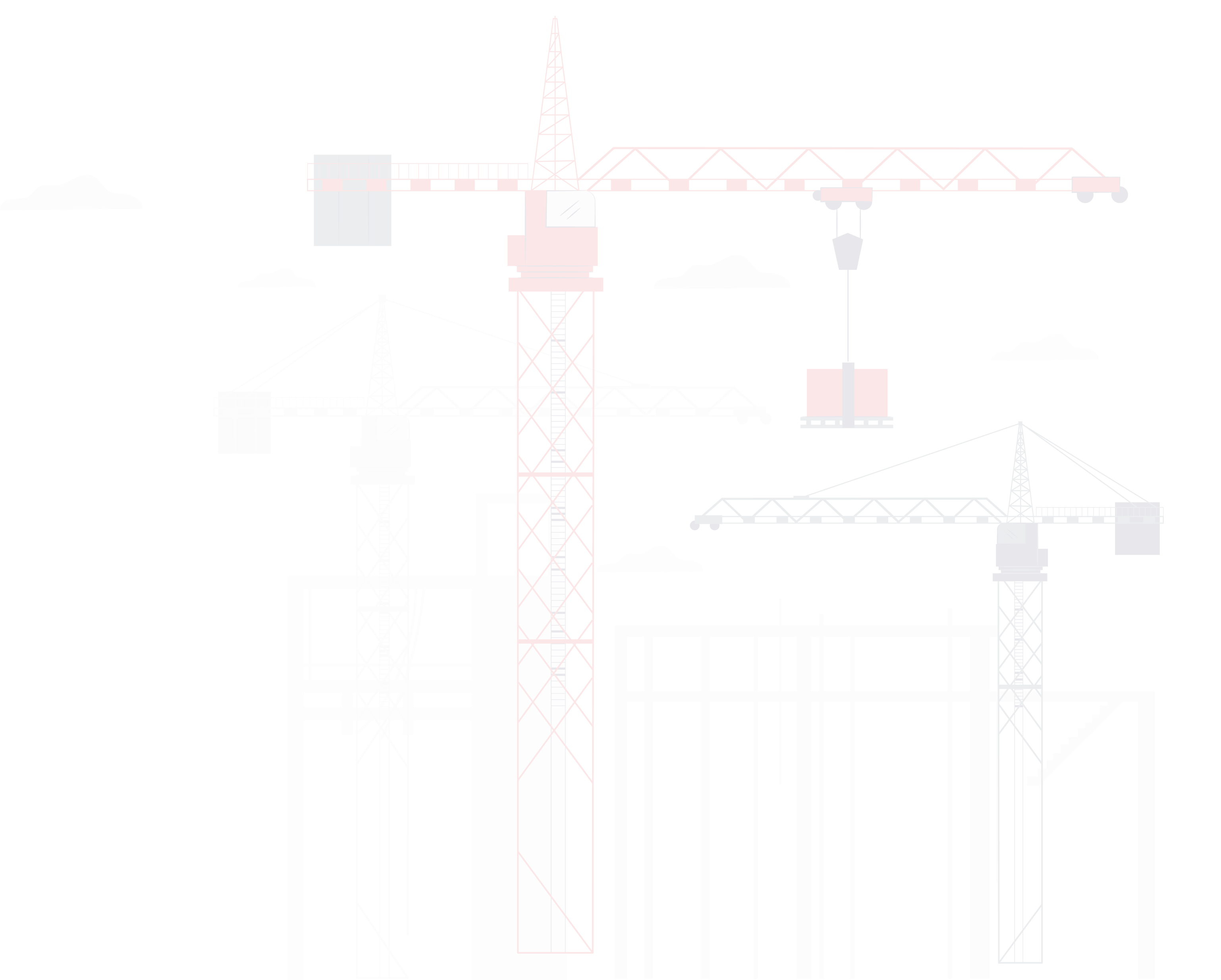 HOTROCK – РЕШЕНИЕ ДЛЯ ВДУМЧИВОГО ПОТРЕБИТЕЛЯ
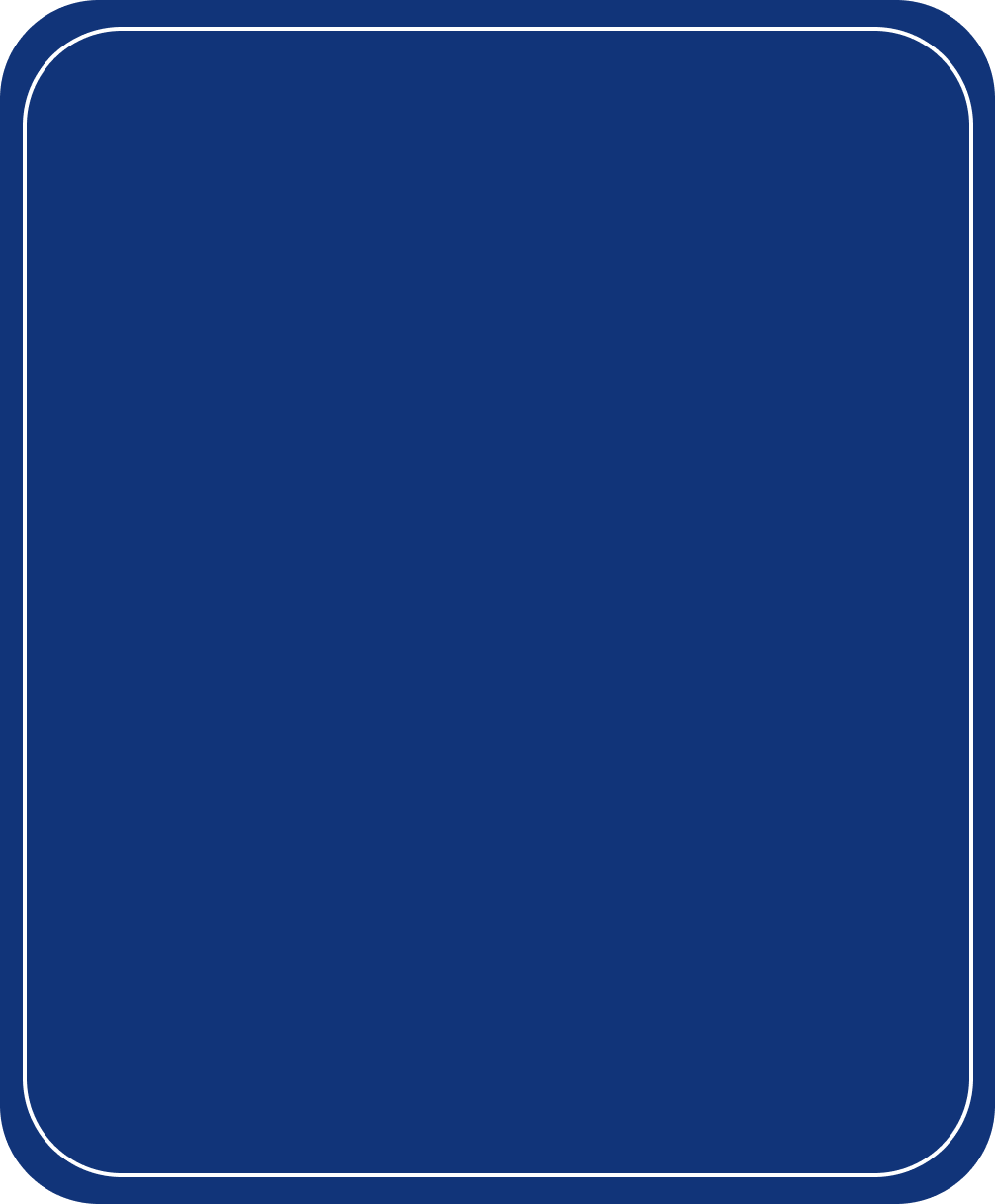 Гарантия условий поставки
80% наших партнеров остаются с нами уже более 8 лет

8 из 10 профессиональных строителей готовы рекомендовать продукцию HotRock*


* По результатам опроса в сервисе Яндекс. Взгляд. 2024 г.
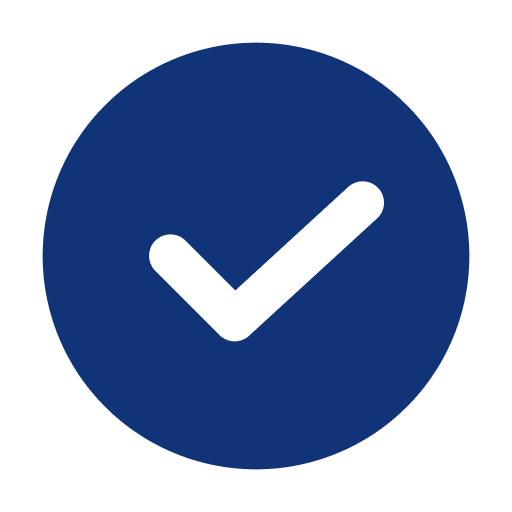 Подбор оптимального варианта под конкретную задачу
Индивидуальное производство под проект
Фиксация объектных цен
Различные способы погрузки и поставки
Преимущества:
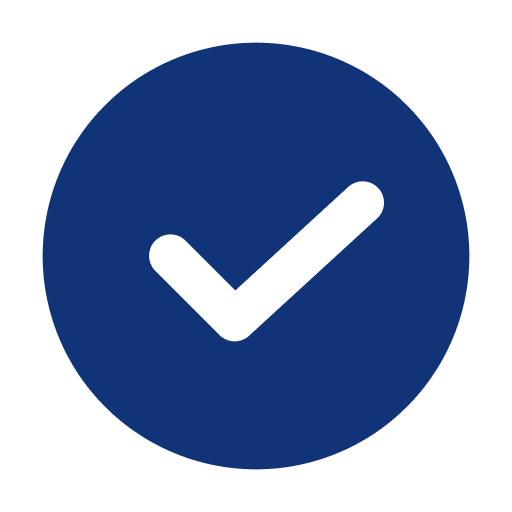 Экономия до 15% за счет подбора оптимального материала, собственной логистики и сокращения простоя (поставки в срок).   
Гарантированное качество: 5-ступенчатый контроль производства, расширенный пакет разрешительной и технической документации. BIM. АТР.
Сроки поставки от 1 до 3 дней.
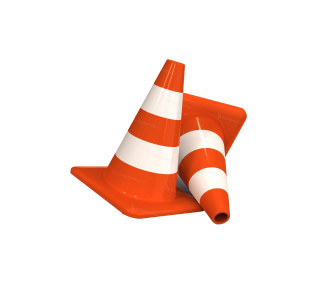 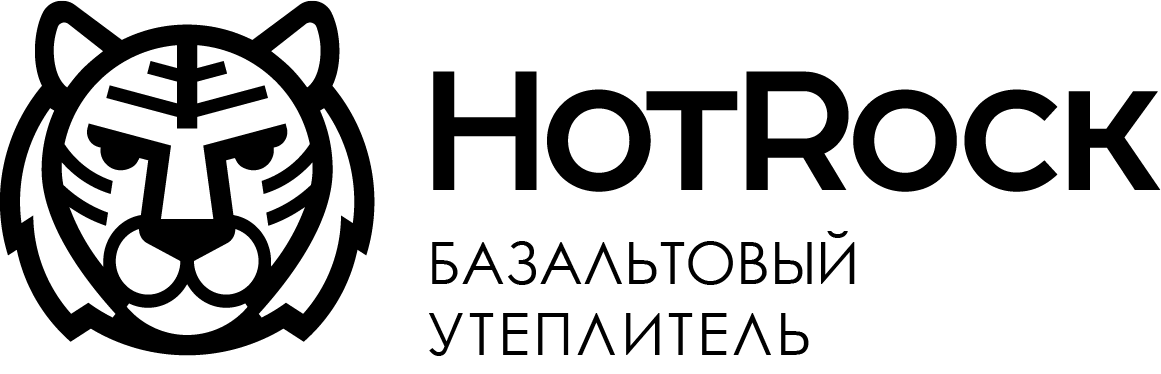 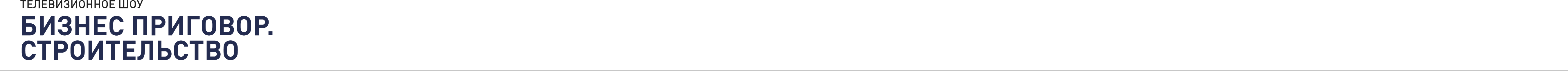 ЗРИ В КАМЕНЬ
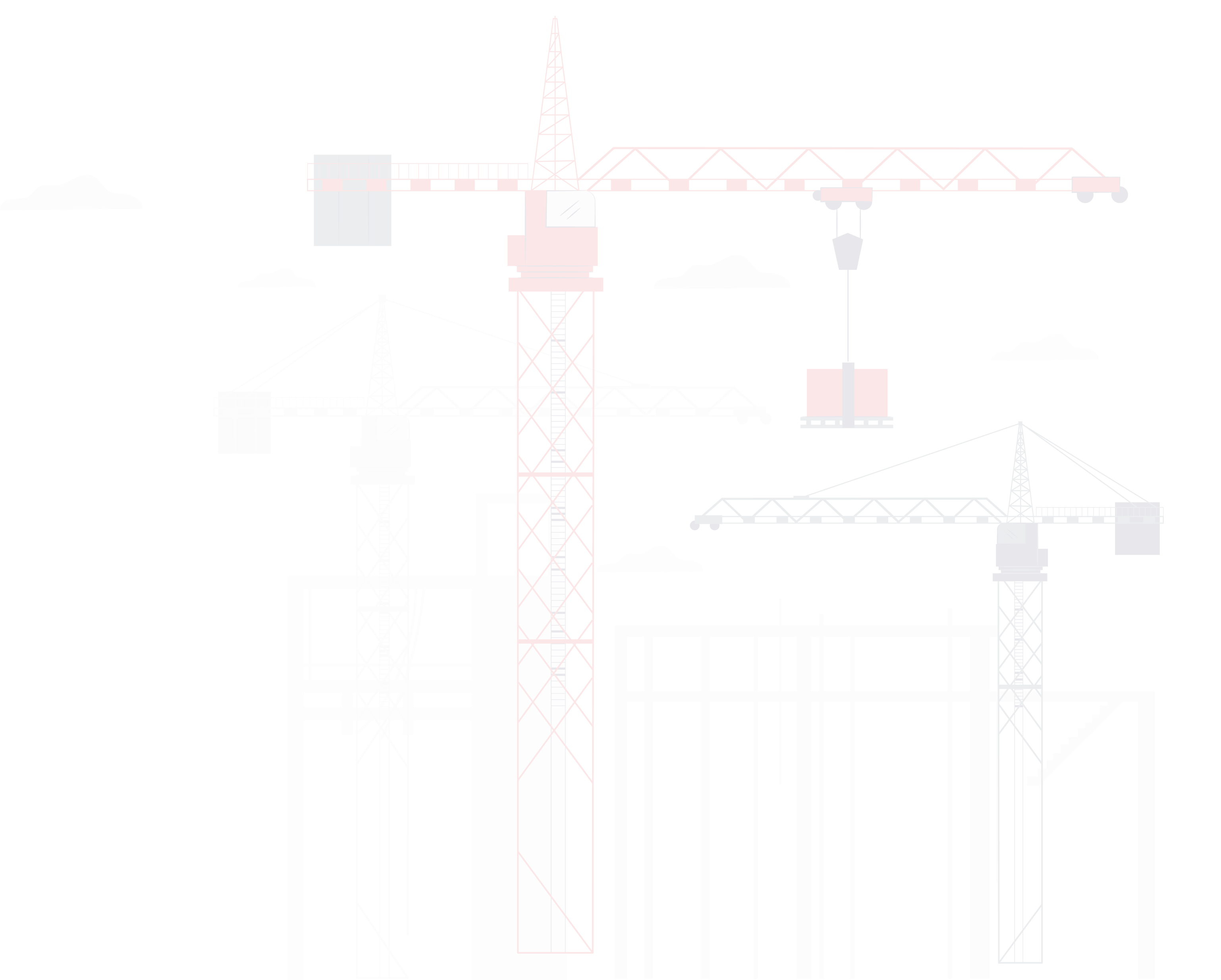 Более 90% базальта в составе – самая высокая доля на рынке!
Негорючесть. Температура плавления сырья –1450°С.
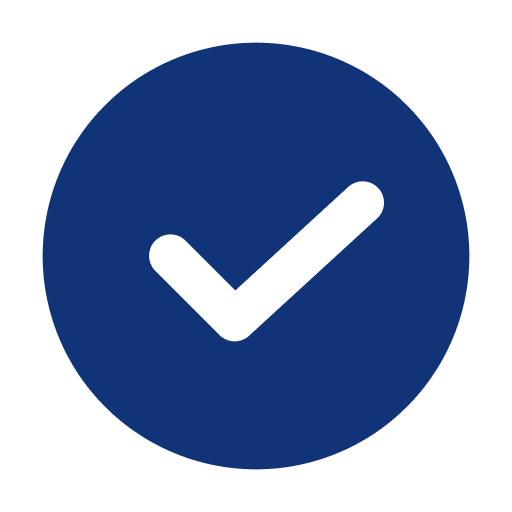 Уникальная технология смешения волокон с двух плавильных печей позволяет достичь лучших показателей по тепло- и звукоизоляции.
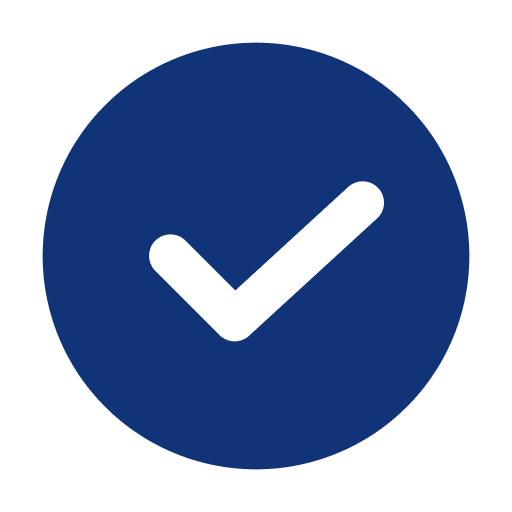 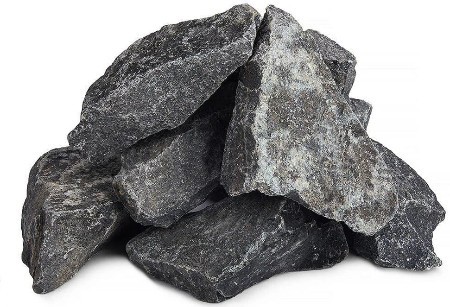 Долговечность. Гарантированный период эксплуатации материала превышает 50 лет.
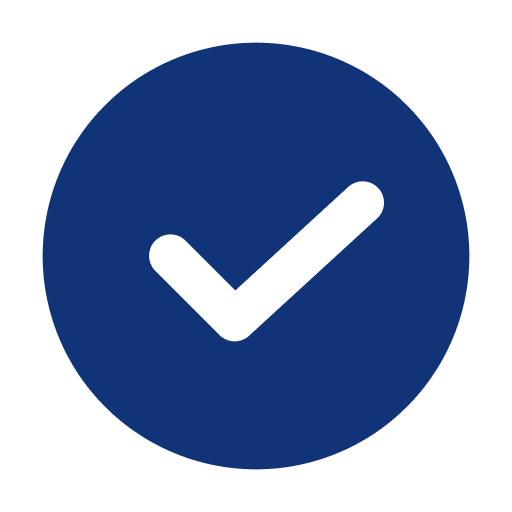 Эффективность. Позволяет значительно сократить расходы на эксплуатацию зданий: отопление зимой, кондиционирование летом.
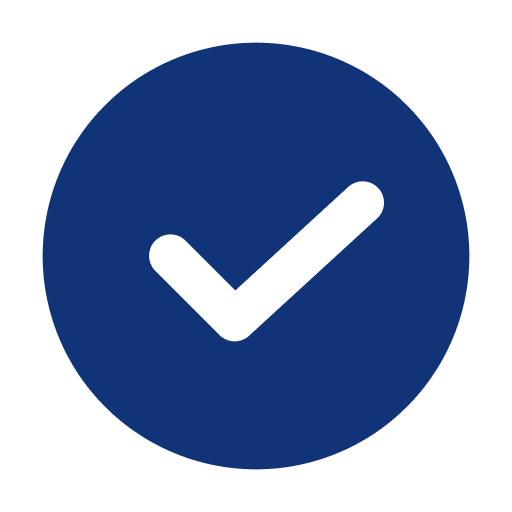 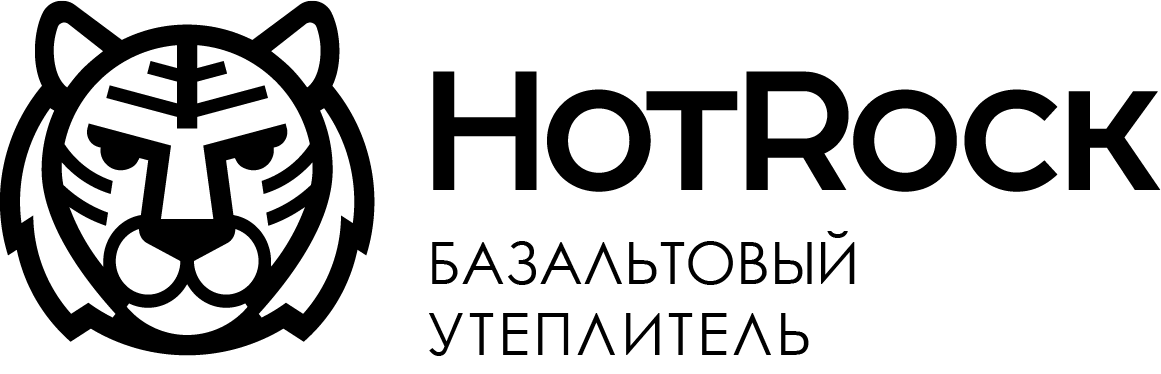 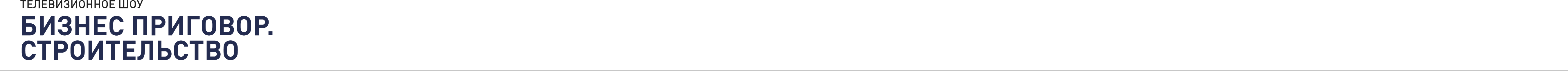 Наши решения уже используются на объектах повышенной ответственности:
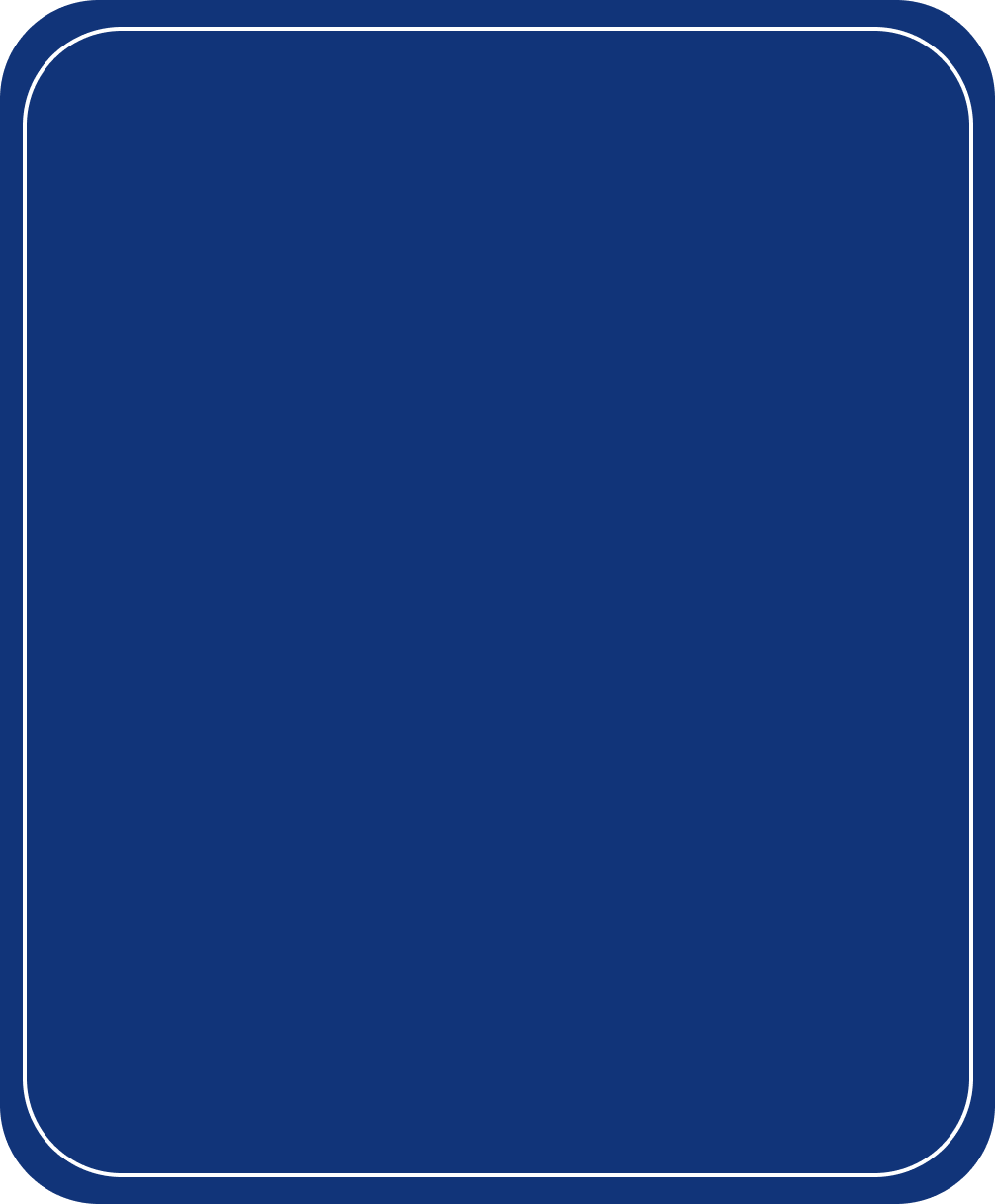 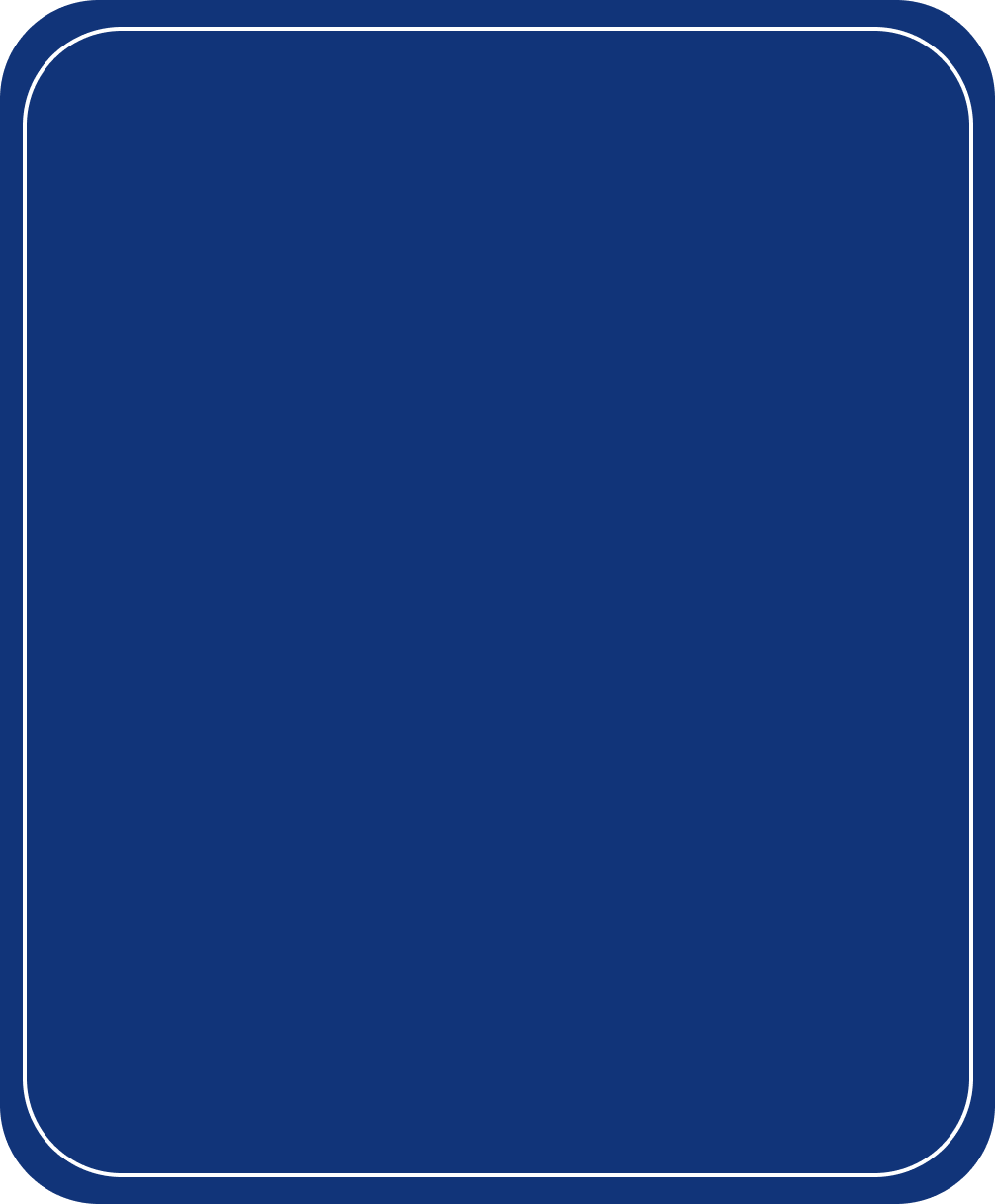 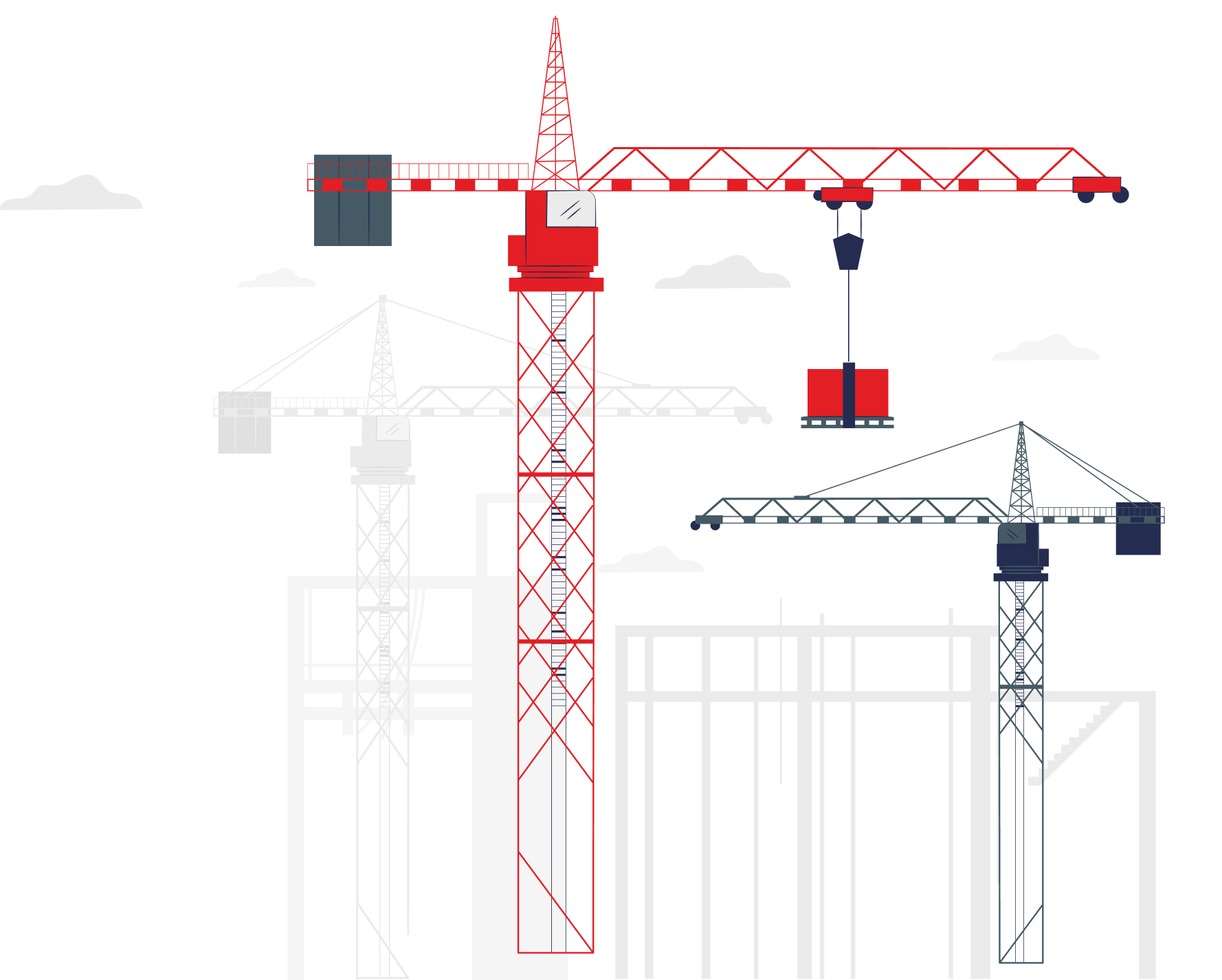 АЭС: Курская АЭС-2 (г. Курчатов), Смоленская АЭС (г. Десногорск), Белорусская АЭС (г. Островец), АЭС «Эль-Дабаа» (г. Эль-Дабаа, Египет).
А также:
Реновация;
Капитальные ремонты;
Новое строительство; 
ИЖС.
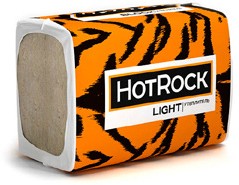 Медицина: более 100 клиник, больниц, перинатальных центров.
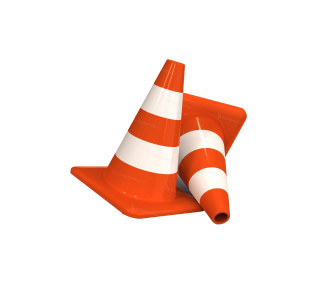 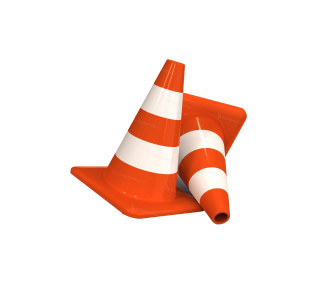 Образование: более 200 школ, детских садов, колледжей и ВУЗов.
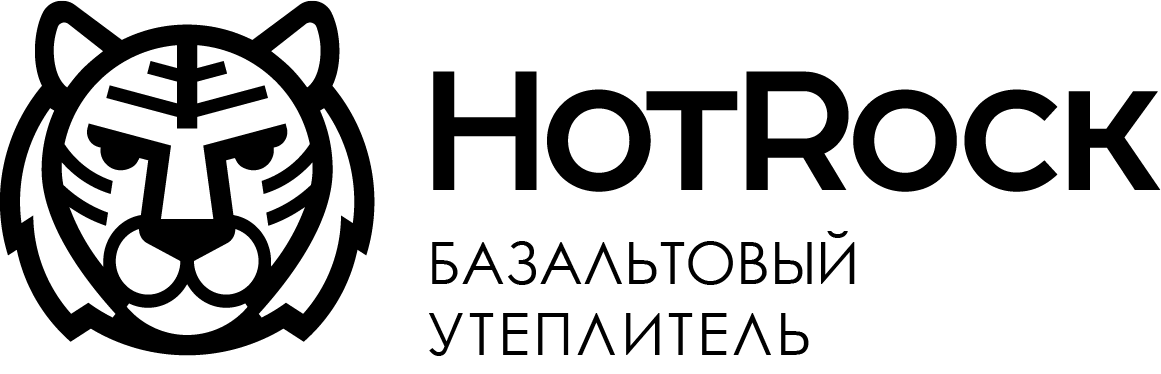 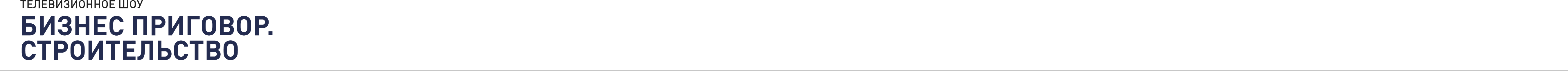 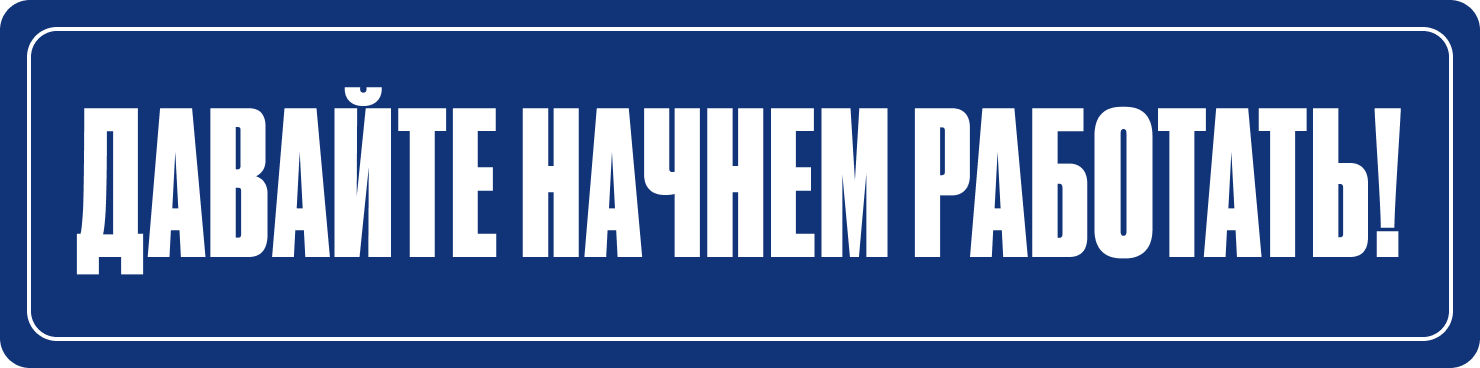 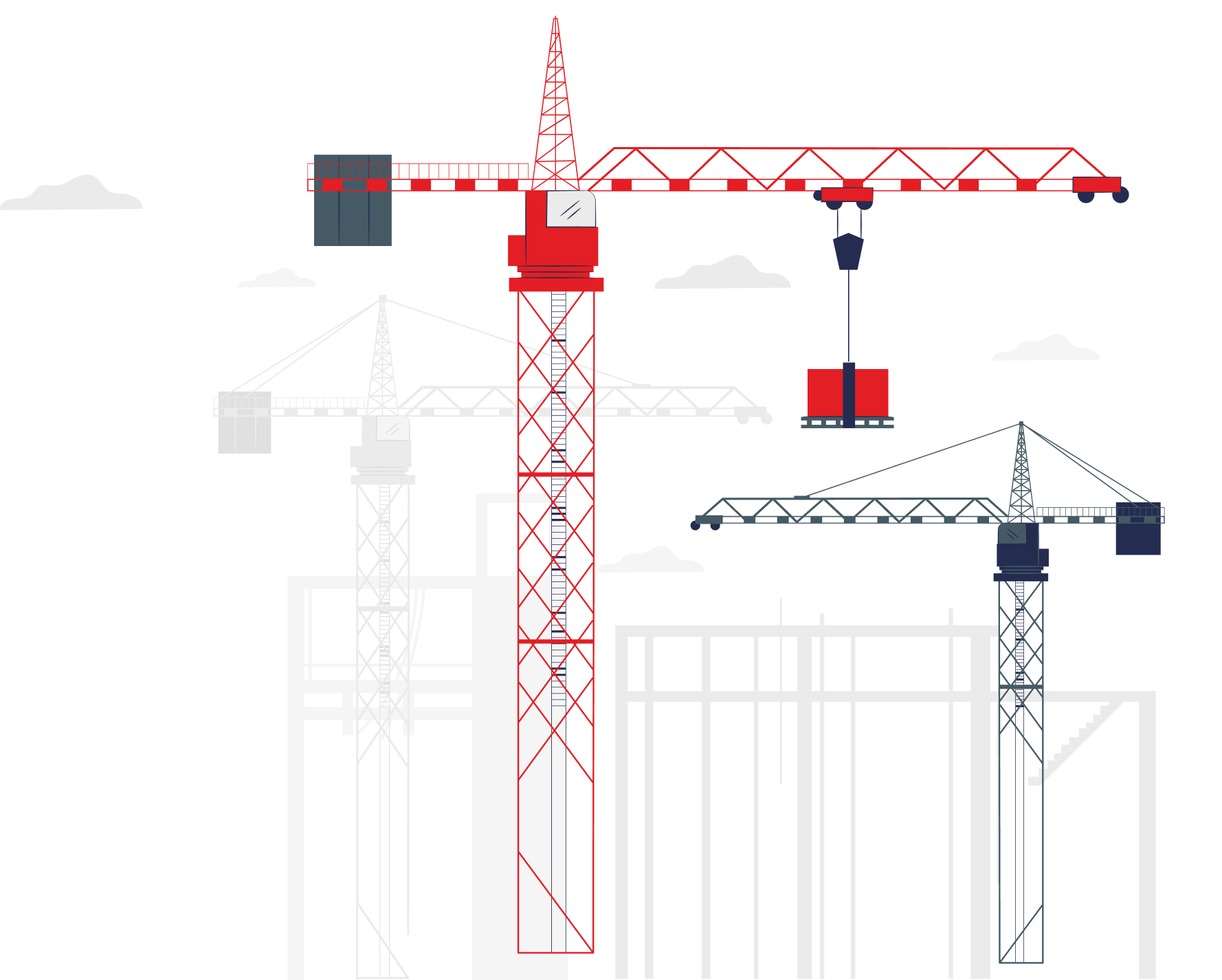 Специальные условия для 
членов жюри телешоу:
Гарантия лучшей цены
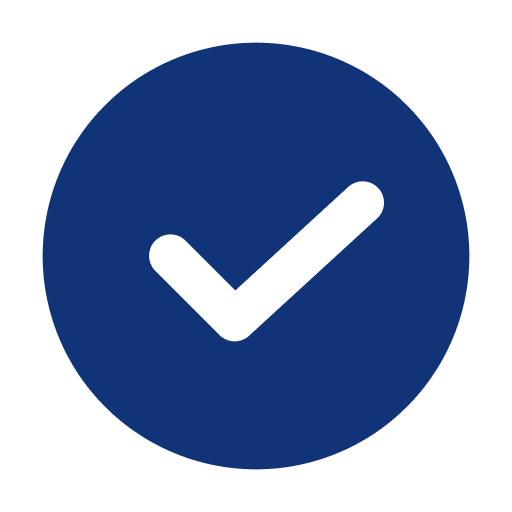 Фиксация цены до конца года
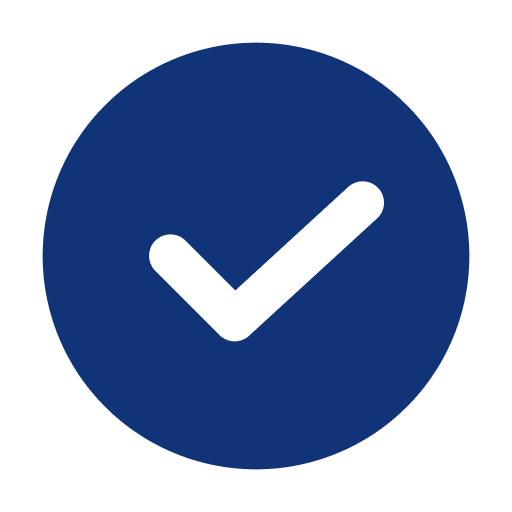 Прямая поставка от производителя
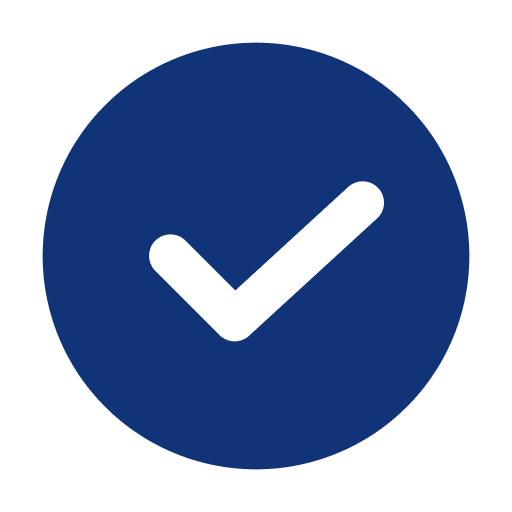 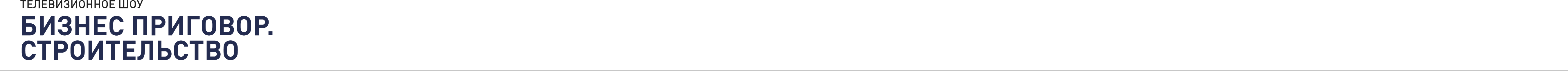 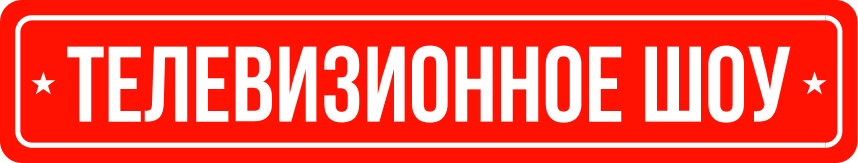 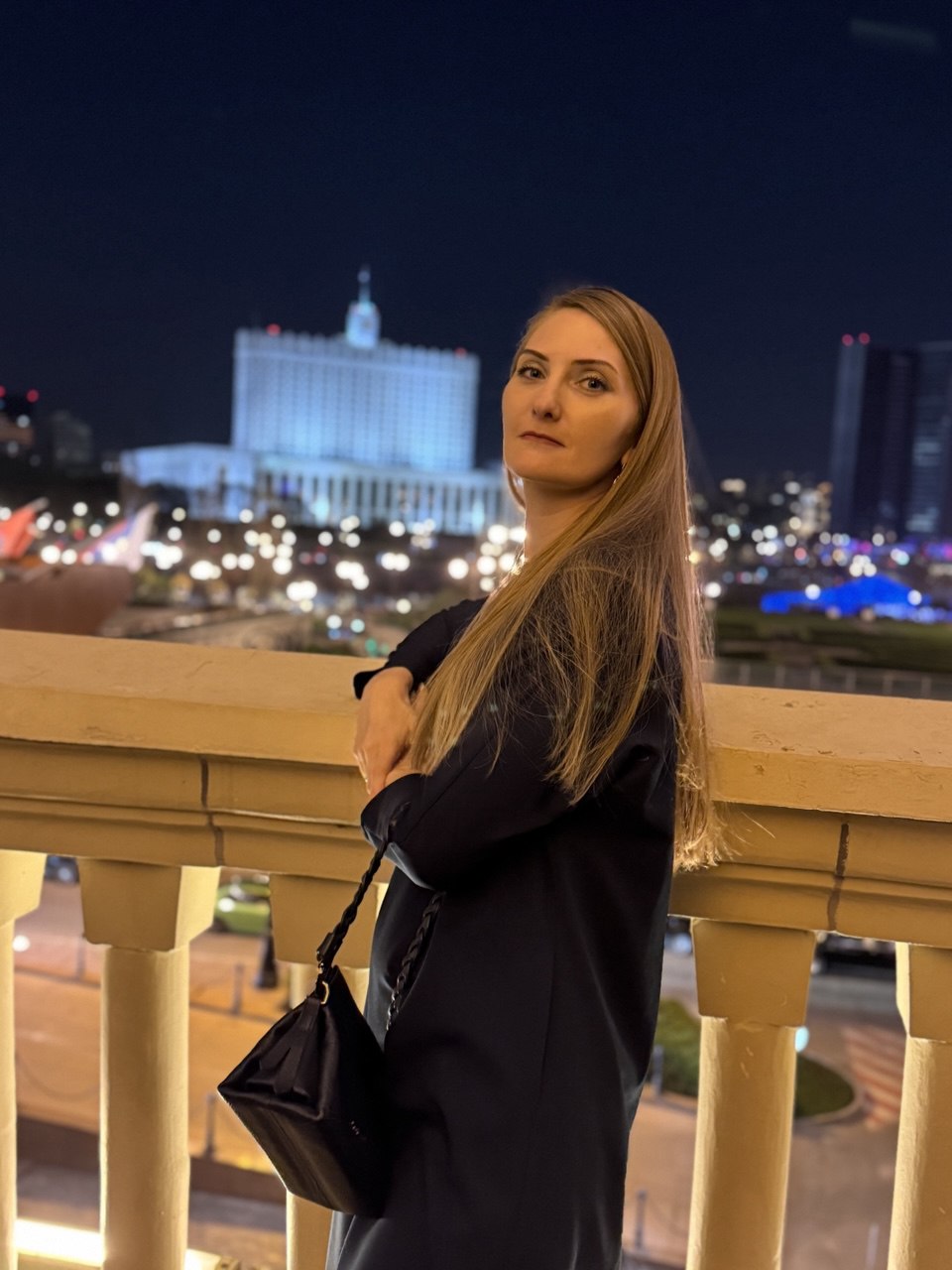 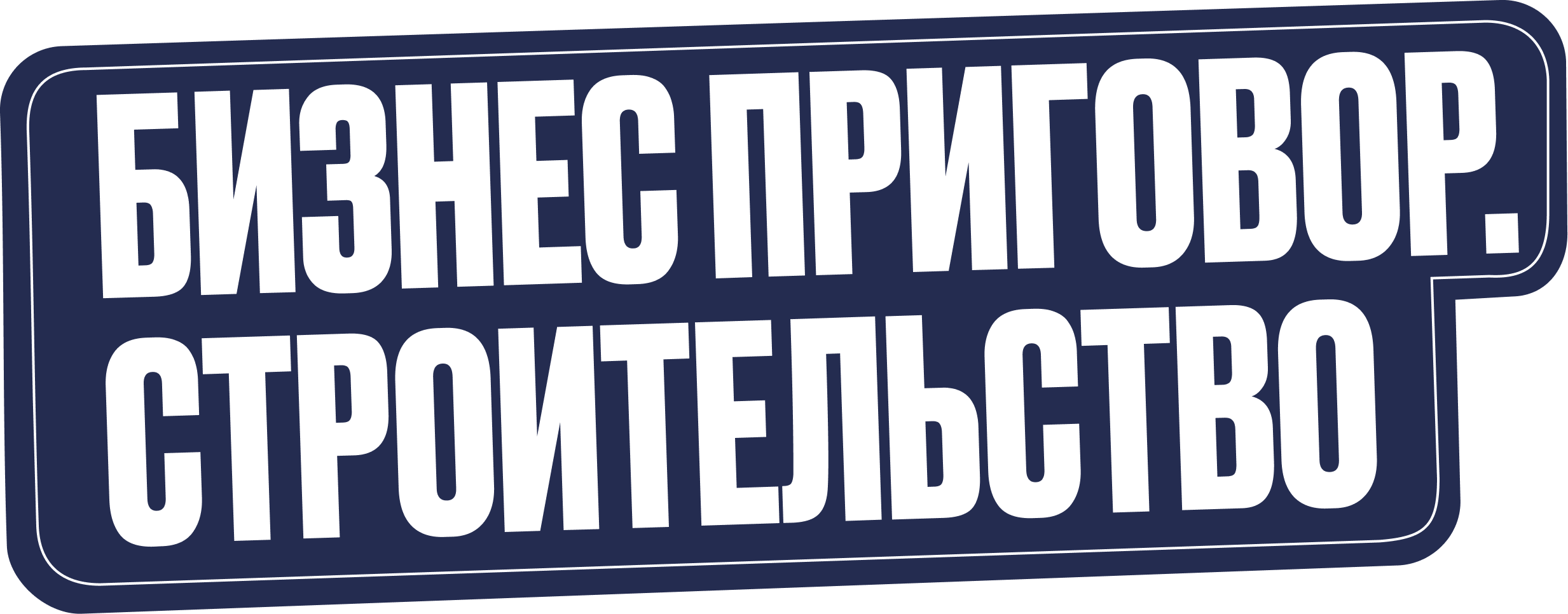 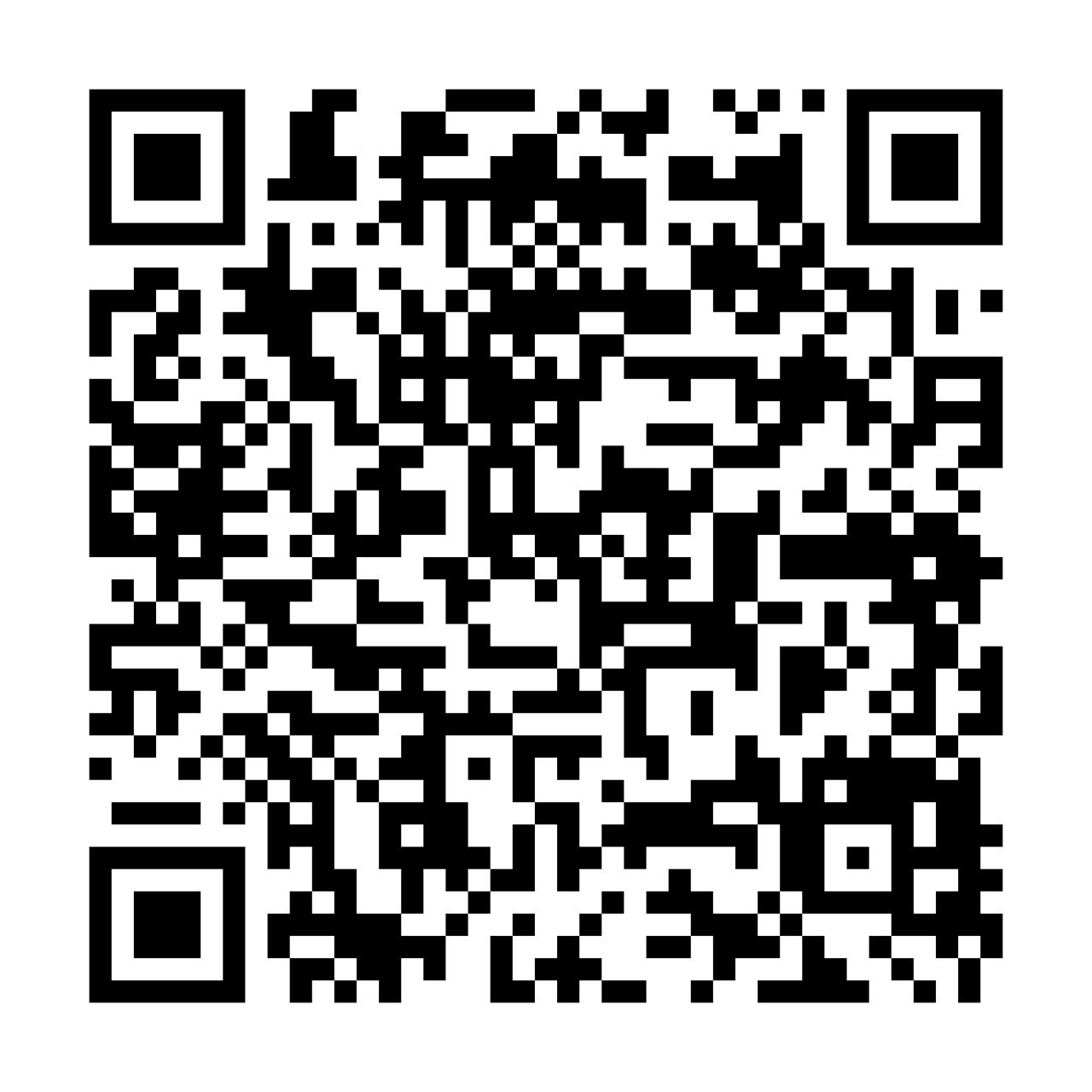 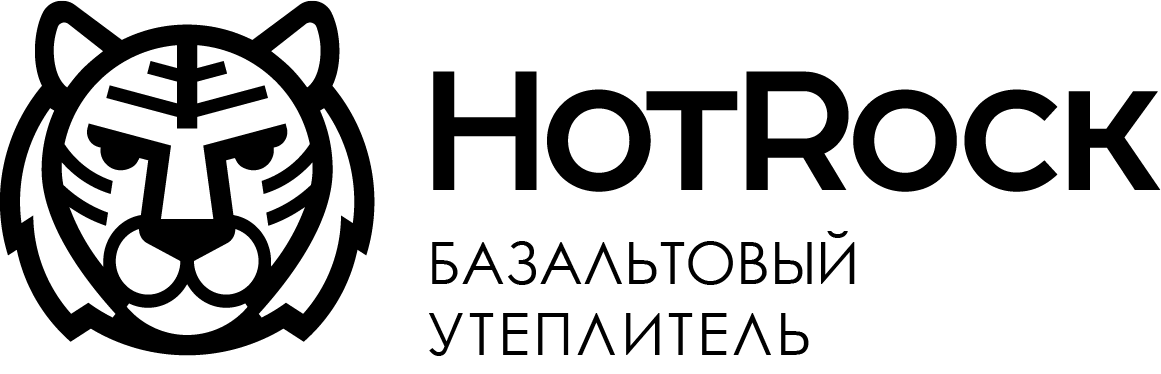 Елена Пашкова 
Генеральный директор
ООО «СТМ» (HotRock)
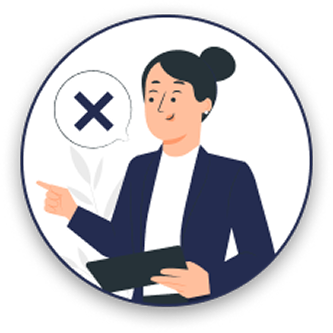 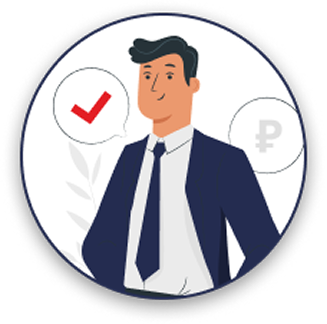 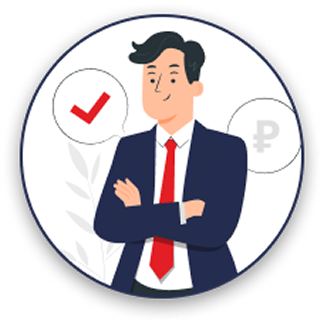 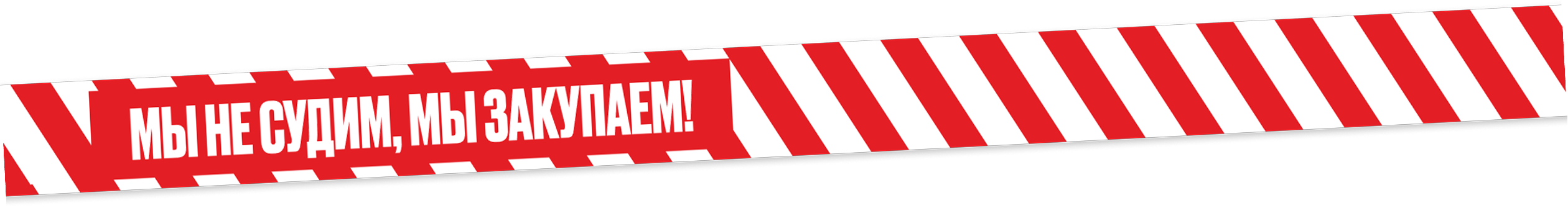